Figure 5. Mid-frontal (FCz) EEG relationships with prediction error measures. Topographic plots show regression slopes ...
Cereb Cortex, Volume 22, Issue 11, November 2012, Pages 2575–2586, https://doi.org/10.1093/cercor/bhr332
The content of this slide may be subject to copyright: please see the slide notes for details.
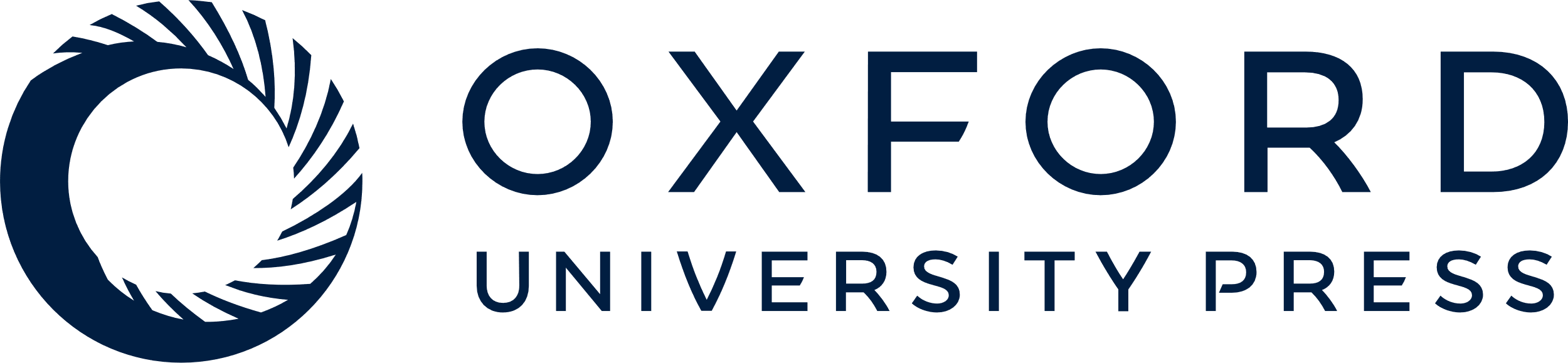 [Speaker Notes: Figure 5. Mid-frontal (FCz) EEG relationships with prediction error measures. Topographic plots show regression slopes in the TF-ROIs. FCz is indicated on the first topoplot. Time–frequency plots of slopes show the regression weight with absolute prediction error, demonstrating that prediction error magnitude scales with mid-frontal theta. This theta-band relationship does not depend on the sign of the prediction error, as demonstrated by a lack of statistical difference between negative and positive prediction errors in the theta-band TF-ROI. In contrast, there was an intercept offset for negative compared with positive prediction errors in this TF-ROI (converted to decibel change from pre-cue baseline intercept). These plots demonstrate how mid-frontal theta does not reflect a signed prediction error; rather, it reflects the overall degree of surprise with an asymmetrical offset when events are worse than expected.


Unless provided in the caption above, the following copyright applies to the content of this slide: © The Author 2011. Published by Oxford University Press. All rights reserved. For permissions, please e-mail: journals.permissions@oup.com]